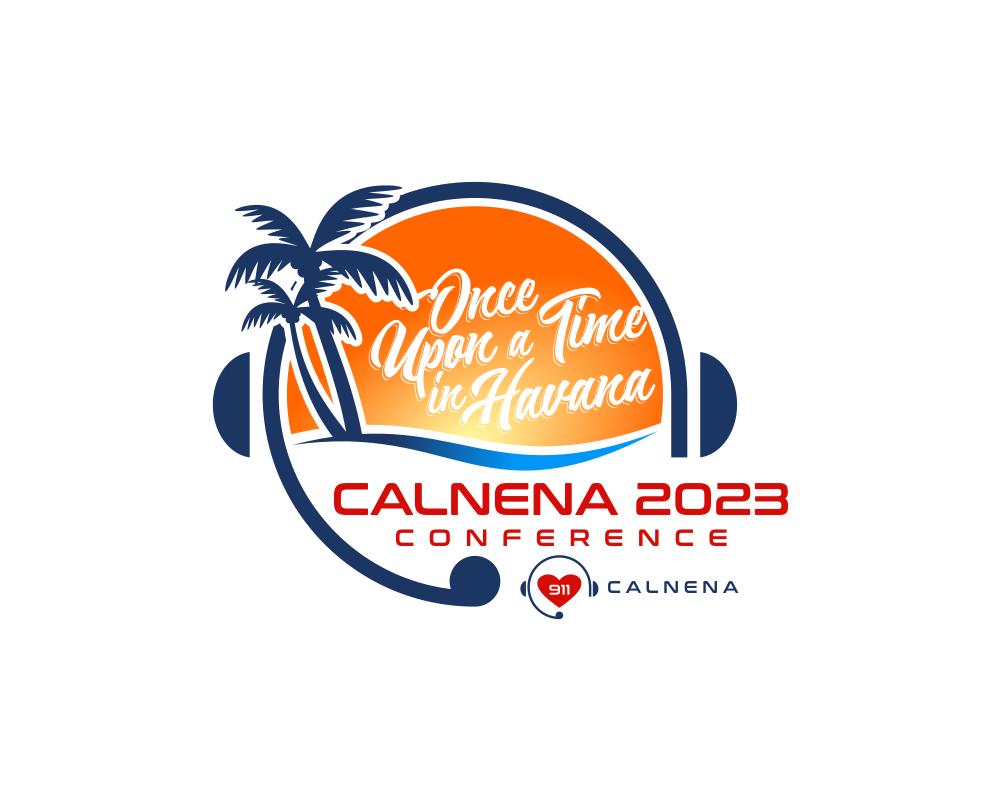 State 9-1-1 Reimbursement Guidelines
Carrie Johnson 
Reimbursement Claims 
Carrie.Johnson@caloes.ca.gov
Presentation Overview
Guidelines/Policies of Annual Training Allotment (ATA) 
What is Annual Training Allotment (ATA) reimbursement  
State approved reimbursement expenses
Putting together a reimbursement packet
Forms required for reimbursement
2
Annual Training Allotment (ATA)
Each PSAP and the 9-1-1 County Coordinators may be reimbursed based on call volume per state fiscal year (July 1 through June 30) for specifically defined 9-1-1 related training that is held within the State of California within that fiscal year . The unspent ATA balance cannot be applied to the next fiscal year. 

After ATA balance is exceeded all subsequent claims will NOT be reimbursed.
3
Annual Training Allotment (ATA)
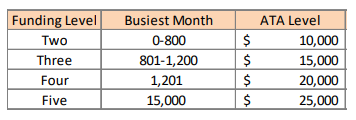 4
What Trainings Are Reimbursable?
The CA 9-1-1 Branch will issue advance notification of pre-approved specifically defined 9-1-1 related training.

If notification of a specific 9-1-1 related training is not published and posted on the CA  9-1-1 Branch website, then pre-approval by the CA 9-1-1 Branch will be required.
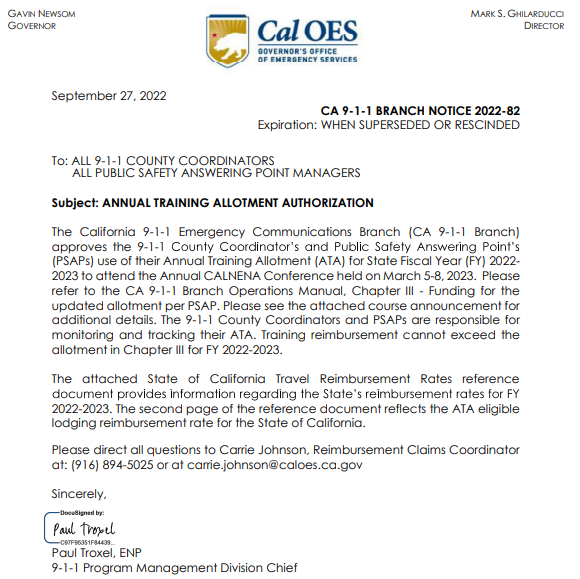 5
What Trainings Are Reimbursable?
All approved ATA branch notices can be found on the Caloes.ca.gov website at: CA 911 Notices | California Governor's Office of Emergency Services
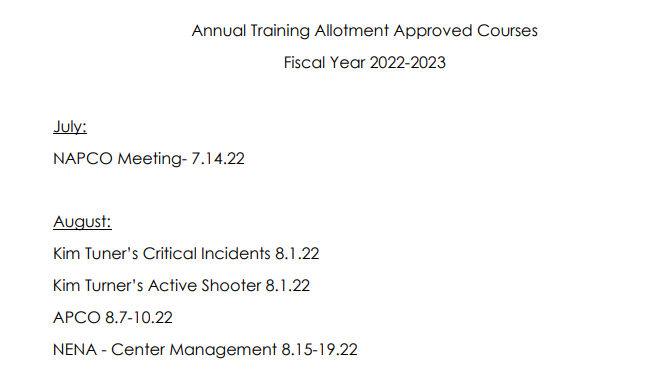 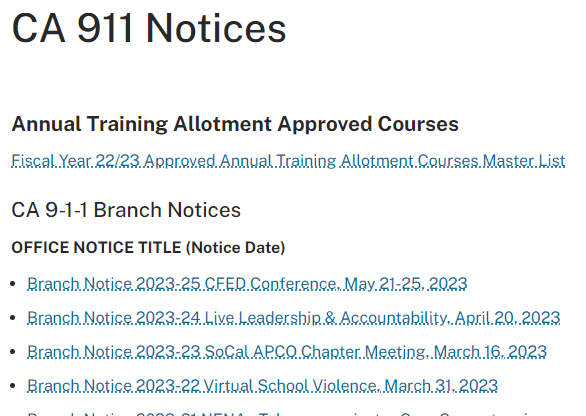 6
Types of Reimbursement Expenses
Event registration for all APPROVED Pre-Conference Courses and Annual Training 

Hotel

Parking (self-parking, not valet)

Transportation (airfare; car rental/gasoline; train, Uber; shuttle; taxi)

Agency vehicles may not submit mileage, but may submit gas receipts

Mileage can be reimbursed for personal vehicle use (map and written directions must be included)

Meals (that are not included in the event according to the State published rate)

Wages of event participation, not to exceed 8 hours per day, no overtime
Agency may pay overtime, however, this is not reimbursable using ATA funds.
7
No Third-Party Vendors
The State Controller's Office (SCO) has established strict requirements for reimbursement of employee travel paid to third party vendors. 

Third party vendors include, but are not limited to, Internet companies such as Air B&B Priceline.com, Expedia.com, Travelocity.com, Hotels.com, etc. The California Department of Human Resources (CalHR) has strongly advised that State travelers use a Department of General Services (DGS) approved travel agency to make travel arrangements (Concur).
8
TDe-290 Reimbursement Form
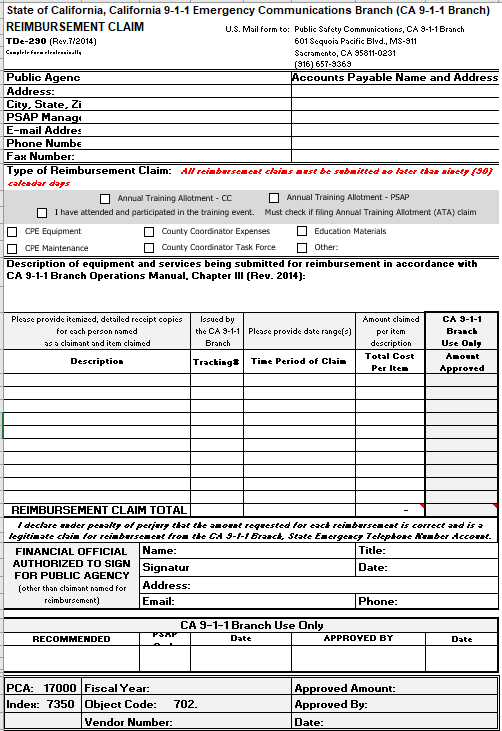 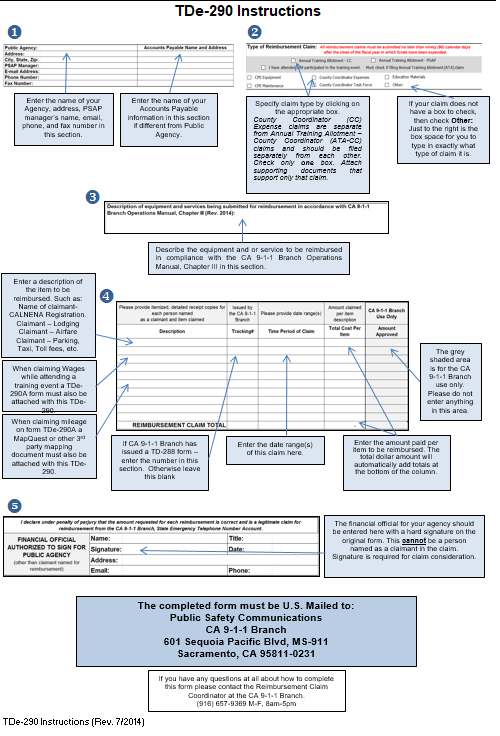 9
TDe-290 Reimbursement Form
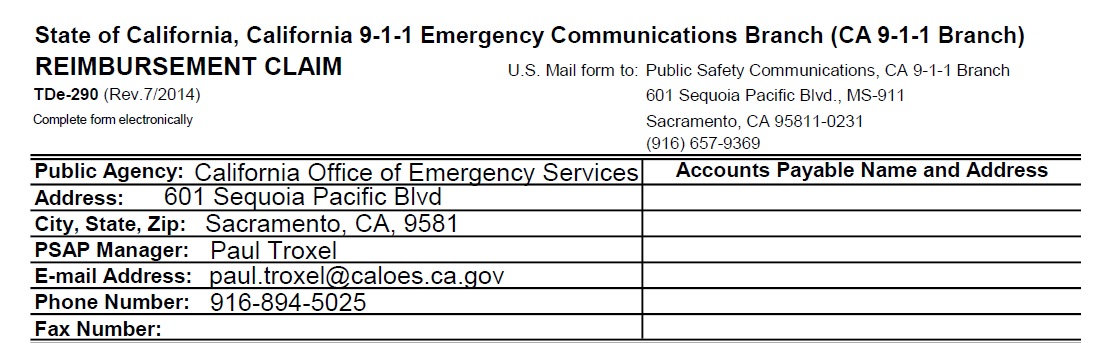 10
TDe-290 Reimbursement Form
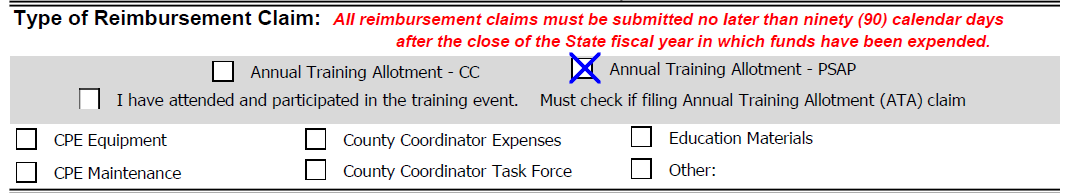 County Coordinator (CC) 
Public Safety Answering Point (PSAP)
11
Personal Mileage
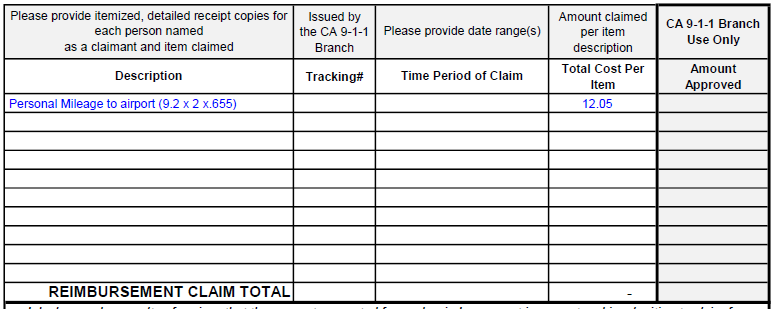 As of January 1, 2023: Personal milage .655/mile
12
TDe-290A Personal Milage
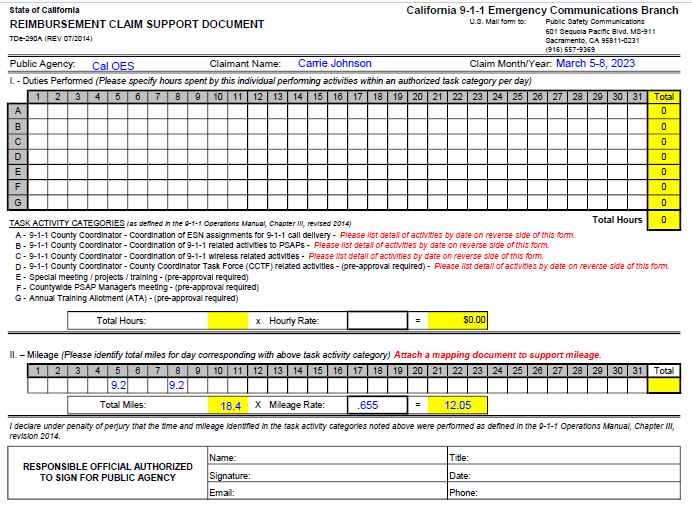 13
Personal Mileage
Must have Google Maps + Text
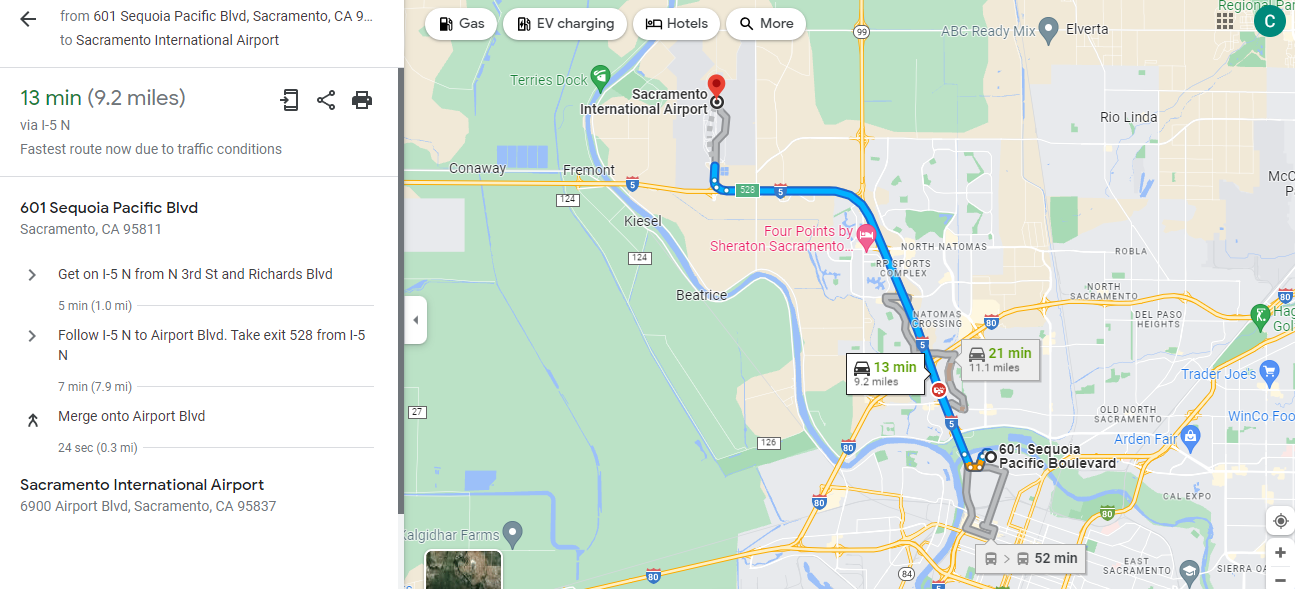 14
Mileage Reimbursement
MILEAGE:
July 1, 2022 – December 31, 2022: $0.625 
January 1, 2023- present: $0.655 
Car Rental Rates
The Mileage Reimbursement Calculator assists you in determining whether renting a vehicle or using a personal car is the most cost-effective method of transportation!

The Travel department performs a cost comparison for mileage vs cost of rental car from Enterprise and reimburses the lesser.

Further information can be found at: Travel Reimbursements - CalHR
15
Airfare
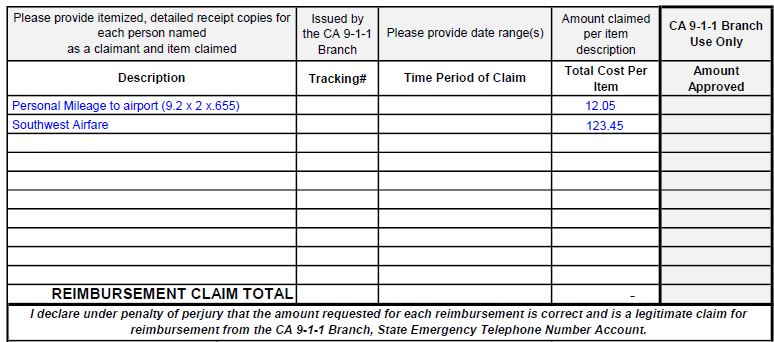 16
Airfare Receipt
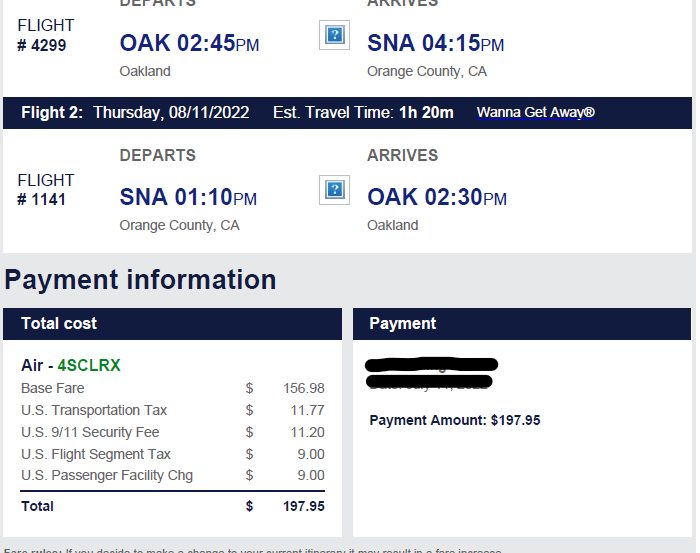 17
Rental Car
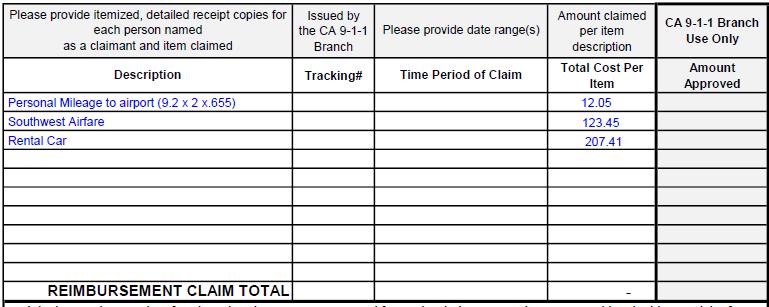 18
Rental Car Receipt
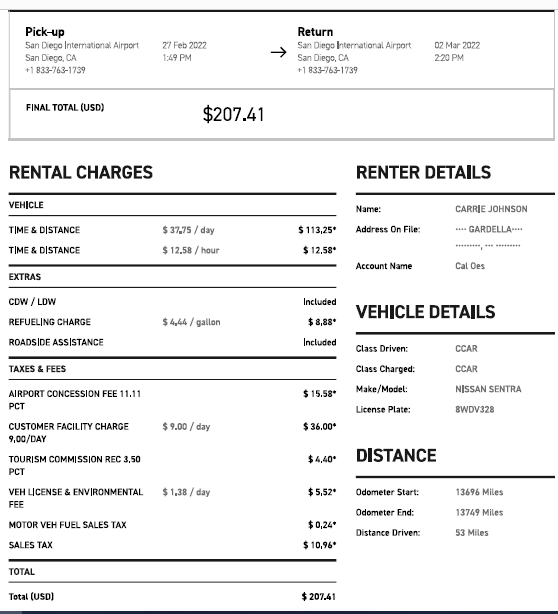 19
Allowable Reimbursable Expenses
TRANSPORTATION :

Reimbursement expenses will be based on the method of transportation that is in the best interest of the state, considering both direct expense and the employee's time
Allowable forms of transportation include:
Airline fare
Airport Parking
Car Rental
Taxi/Uber/Lyft – Tips are not reimbursable
Tolls
Train

Please note: Receipts and itineraries are required to be included in requests for reimbursement.
20
Uber/ Lyft
Only to from airport to hotel &
 hotel to conference
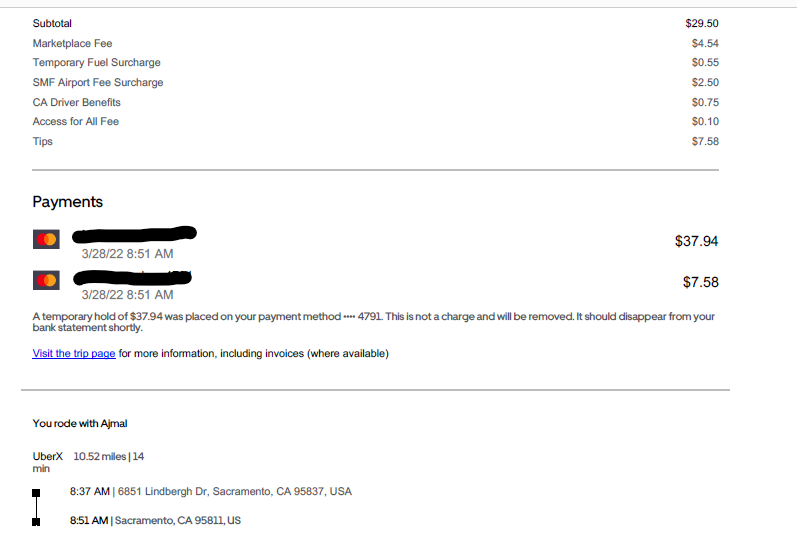 21
Hotel
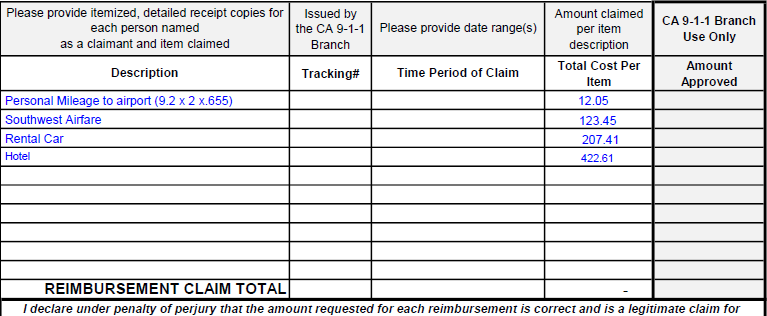 22
Lodging Reimbursement
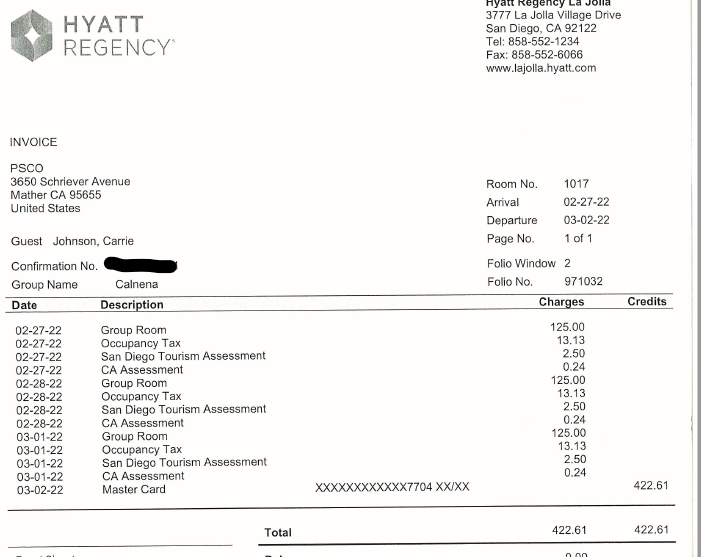 23
Lodging Reimbursement
State does not reimburse for third party vendor confirmations/receipts (Priceline.com, Hotels.com, etc.)

Itemized receipts are required for all lodging expenses and must be generated by the commercial establishment. 

The receipt needs to include:
The name and address of the hotel
The employee’s check- in date, check-out date
An itemization of expenses incurred, and payment made.
24
Lodging Reimbursement Rates
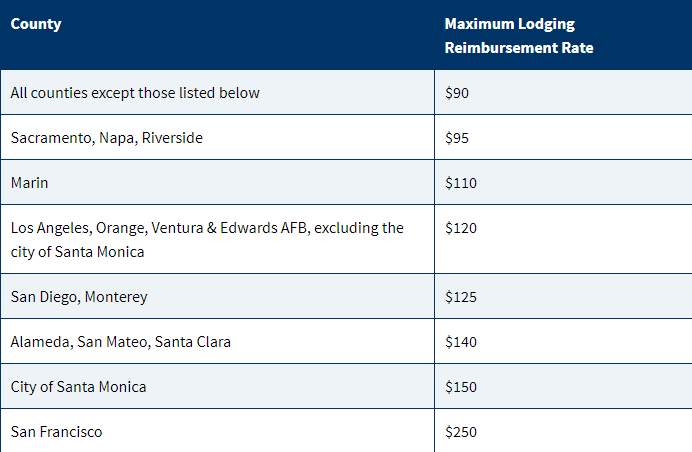 25
Registration
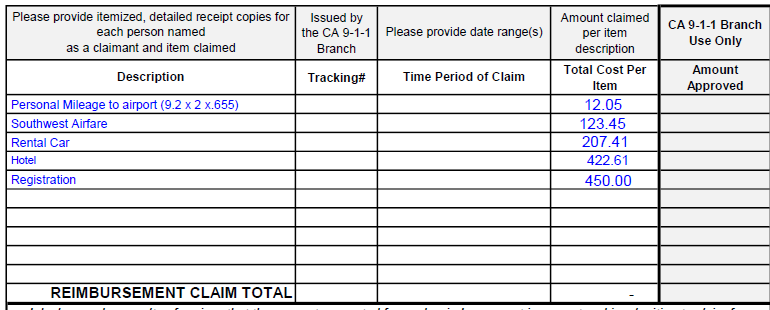 26
Paid Registration
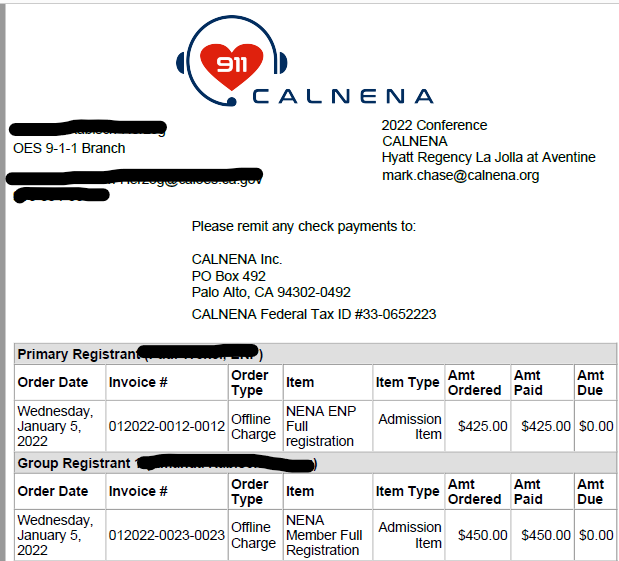 27
Invoices
Not Paid Invoice                    Paid Invoice
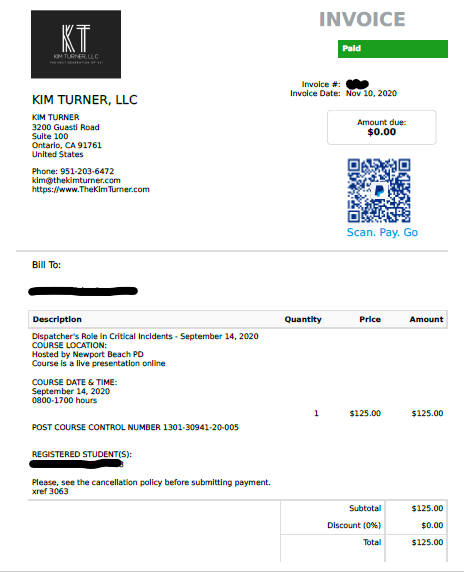 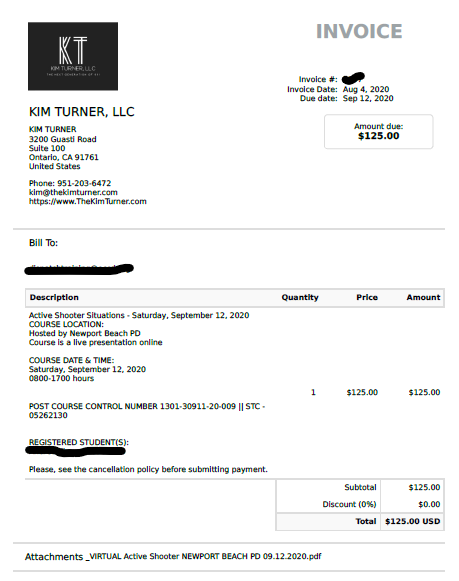 28
Certificate of Completion
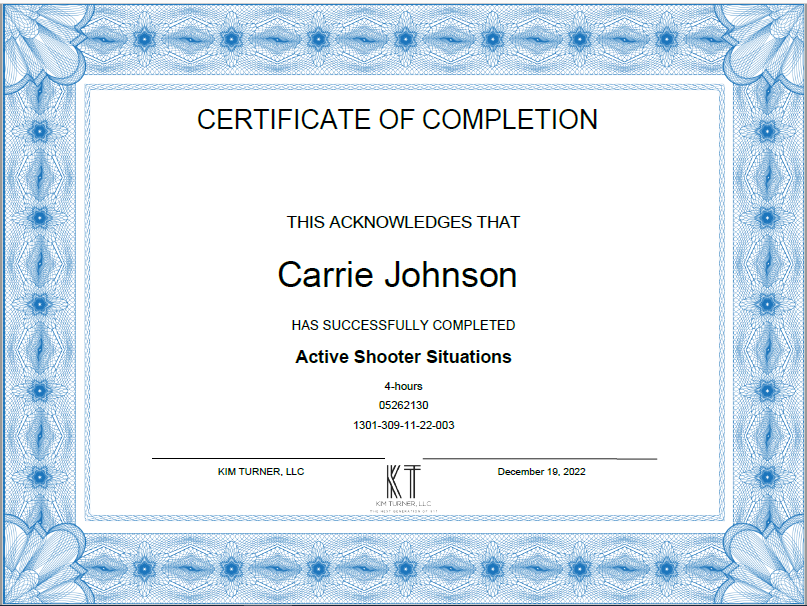 29
Incidentals
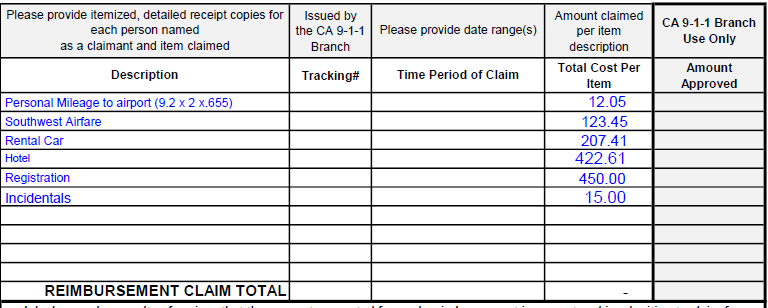 Incidentals: $5/day after first 24 hours
30
Meals
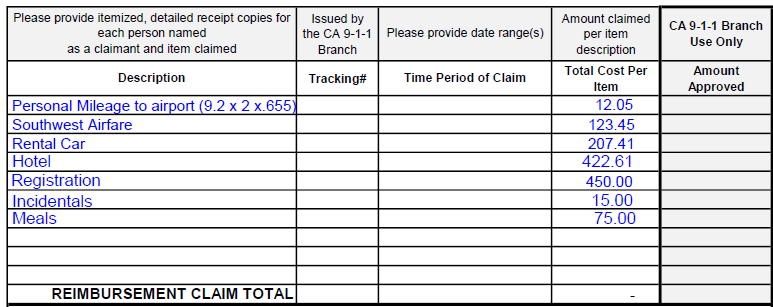 31
Calculating Meals
Meals Claimed: 
Sunday (Lunch & Dinner): $34 
Monday (Dinner): $23 
Tuesday : $0
Wednesday (Breakfast & Lunch): $18 

Total: $75.00
State does not reimburse meals when they are provided
Meals Provided at Cal NENA: 

Monday March 6th: Breakfast & Lunch 

Tuesday March 7th: Breakfast, Lunch & Dinner
32
Meals & Incidentals Expense
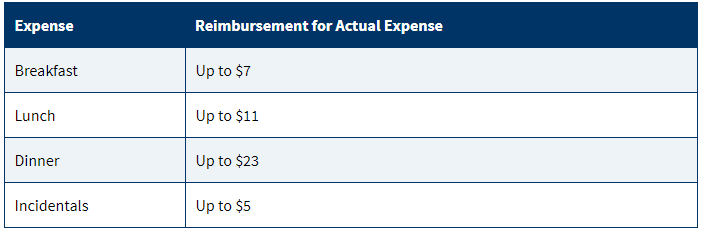 33
Meals For Travels Lasting 24hrs
For travel lasting 24 hours or more, employees may claim meals based on the following timeframes:

First day of travel:
Trip begins at or before 6 am - Breakfast may be claimed
Trip begins at or before 11 am - Lunch may be claimed
Trip begins at or before 5 pm - Dinner may be claimed

Continuing travel after 24 hours:
Trip ends at or after 8 am - Breakfast may be claimed
Trip ends at or after 2 pm - Lunch may be claimed
Trip ends at or after 7 pm - Dinner may be claimed
34
Meals During Fractional Day Travel
Fractional day travel (trips less than 24 hours):
Trip begins at or before 6 am and ends at or after 9 am - Breakfast may be claimed
Trip begins at or before 4 pm and ends at or after 7 pm - Dinner may be claimed


Employees may not claim lunch or incidentals on one-day trips. When trips are less than 24 hours and there's no overnight stay, meals claimed are taxable. 

Employees may not claim meals provided by the state, meals included in hotel expenses or conference fees, meals included in transportation costs such as airline tickets, or meals that are otherwise provided. Snacks and continental breakfasts such as rolls, juice, and coffee are not considered to be meals. Tips are not reimbursable.
35
Wages
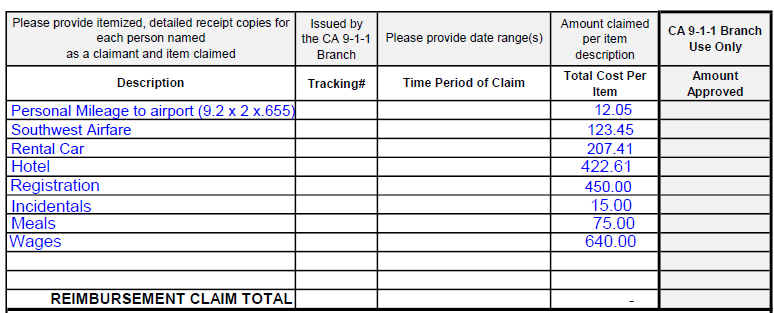 36
TDe-290A  Wages
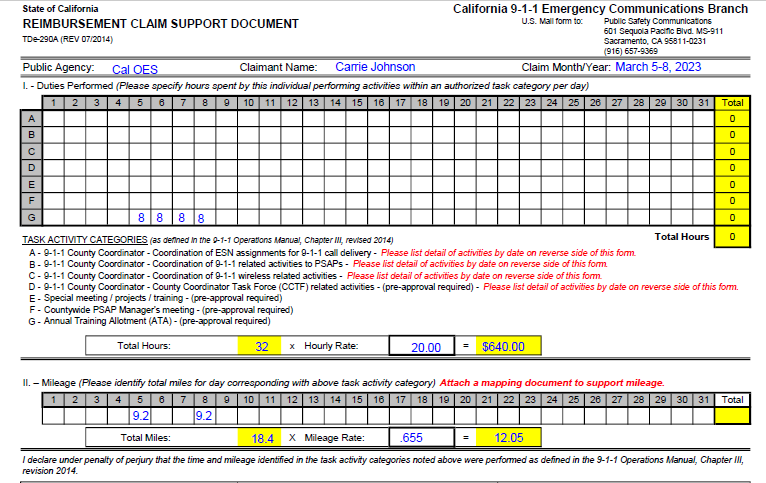 Hourly Rate + Benefits
37
TDe-290A Continued
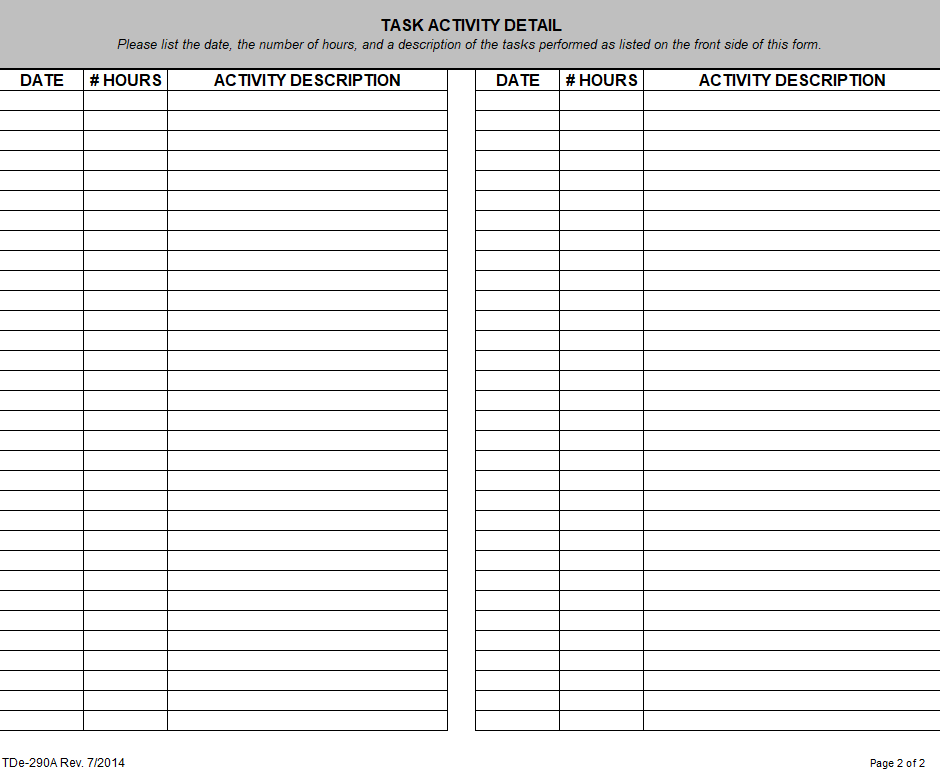 3/5     8            Cal NENA Conference
Wages of event participation, not to exceed 8 hours per day, no overtime
Agency may pay overtime, however, this is not reimbursable using ATA funds.
3/6     8            Cal NENA Conference
3/7     8            Cal NENA Conference
3/8     8           Cal NENA Conference
38
Parking
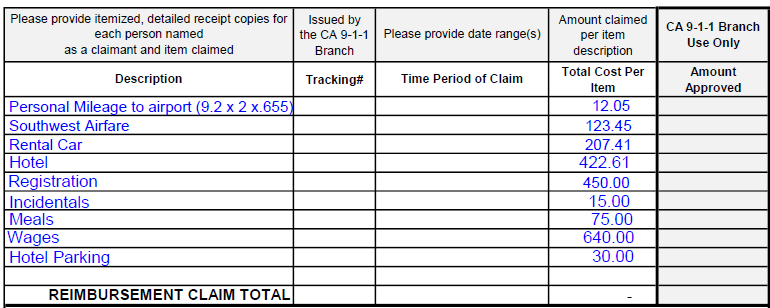 39
Hotel Parking
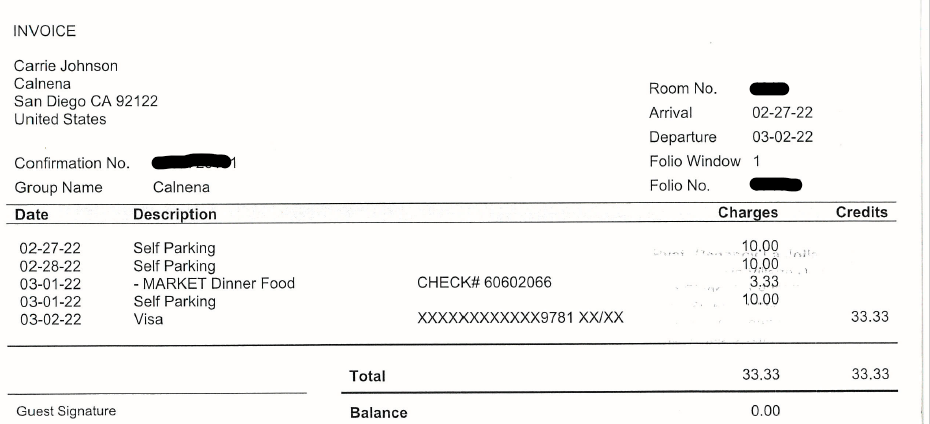 40
Parking
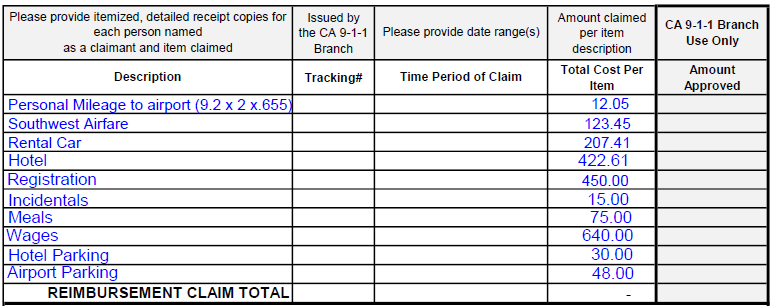 41
Airport Parking Receipt
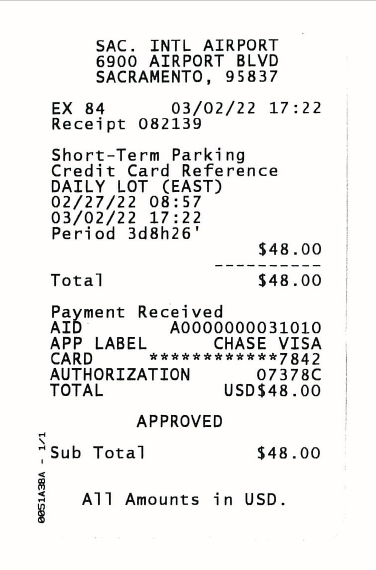 Self Parking only

No valet parking
42
Total
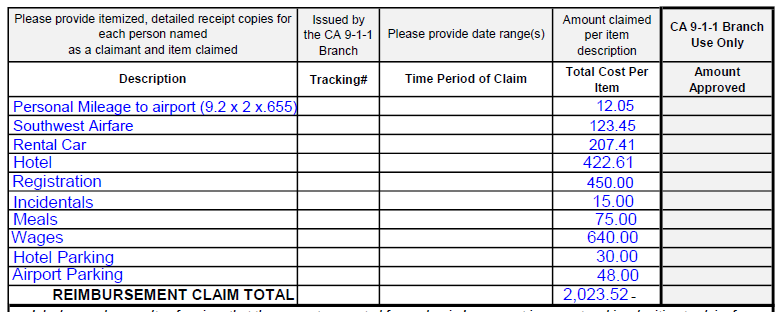 43
Signature
Don’t forget to sign!!
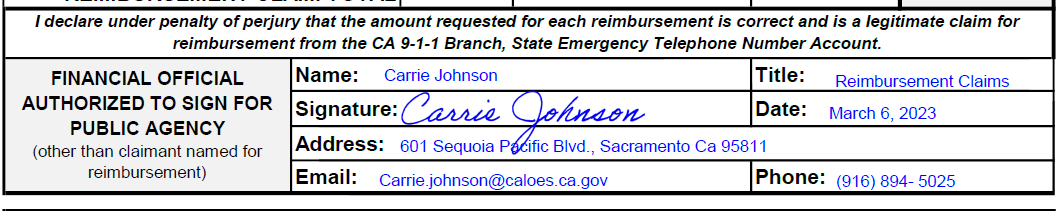 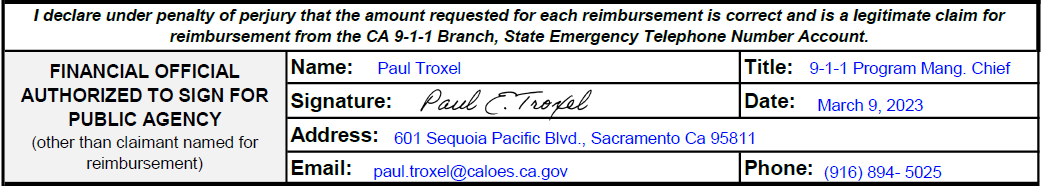 44
Completed Form
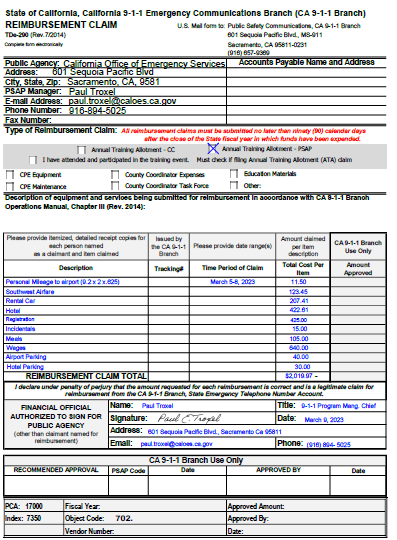 45
Multiple People
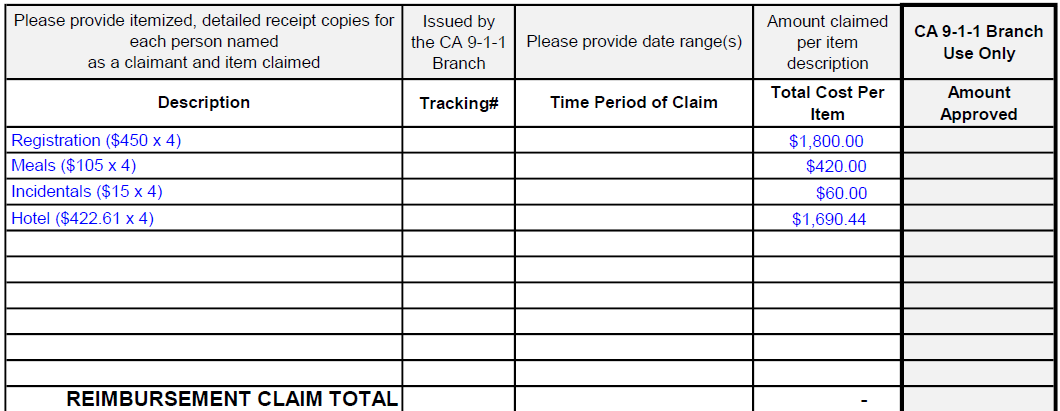 46
County Coordinator
Annual Training Allotment 
County Coordinator wages and MSAG Duties 

Operations Manual- Chapter VIII - 9-1-1 County Coordinator and MSAG Responsibilities (ca.gov)
Wages + benefits
47
Reimbursement Policy
Timely Submission of Claims

All reimbursement claims must be submitted on an annual, semi-annual, or quarterly basis each fiscal year (July 1 through June 30) and must be submitted no later than ninety (90) calendar days (September 30) after the close of the fiscal year in which funds have been expended
48
ATA Approval Guidelines/Policies
Authorization to utilize ATA funds must support PSAP Operations statewide

POST Training Courses must support PSAP Operations AND be submitted as POST Plan N/A – No POST reimbursement

Reimbursement to agency may or may not go directly back to agency. That is controlled by agency, not the CA 9-1-1 Branch. 

If you are hosting a training and would like to have it approved of ATA, please reach out to carrie.johnson@caloes.ca.gov and janee.dabrowski@caloes.ca.gov
49
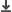 Reimbursement Links for Travel
State Travel Rates:
 https://www.calhr.ca.gov/employees/Pages/travel-reimbursements.aspx 

https://www.documents.dgs.ca.gov/dgs/fmc/pdf/std204.pdf 
  
https://www.documents.dgs.ca.gov/dgs/fmc/pdf/std262.pdf

Chapter 3: Funding 
Chapter III- Funding (ca.gov)
 
Chapter 8: County Coordinator & MSAG Responsibilities 
Operations Manual- Chapter VIII - 9-1-1 County Coordinator and MSAG Responsibilities (ca.gov)
 
TDe-290 
OES-PSC-290-Reimbursement-Claim-complete.xlsx (live.com)
TDe-290A 
OES-PSC-290-Reimbursement-Claim-complete.xlsx (live.com)
50
Questions?
Carrie.Johnson@caloes.ca.gov
51